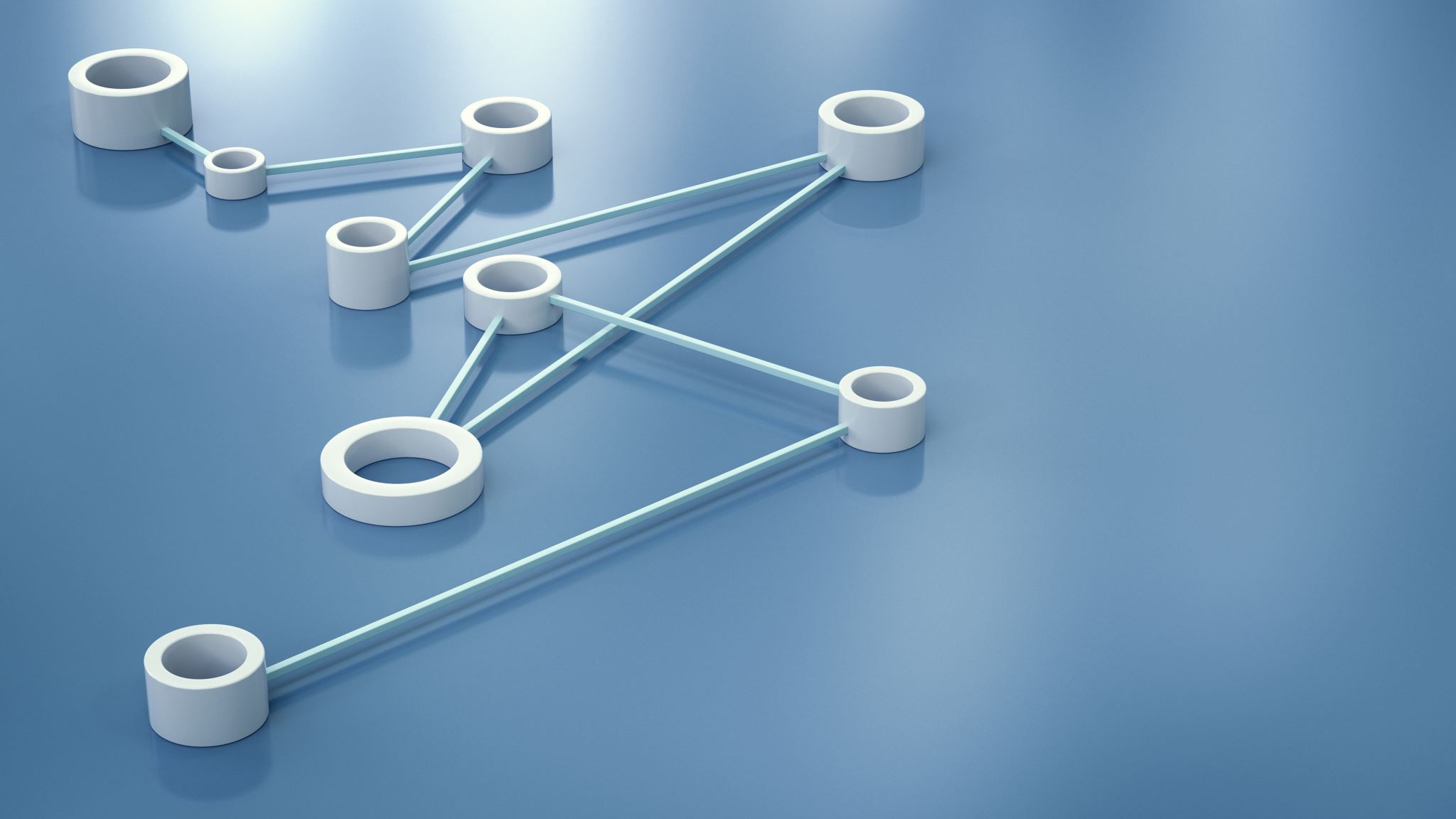 The Power of Networking
[Speaker Notes: Speaker Notes:
Introduce yourself and the purpose of the session. Highlight the importance of networking in healthcare and outreach.]
What is Networking?
[Speaker Notes: Speaker Notes:
Define networking in simple terms. Explain that networking is about helping others.]
Defining Networking in Depth
[Speaker Notes: Speaker Notes:
Provide an in-depth definition of networking. Explain how it extends beyond just meeting people.]
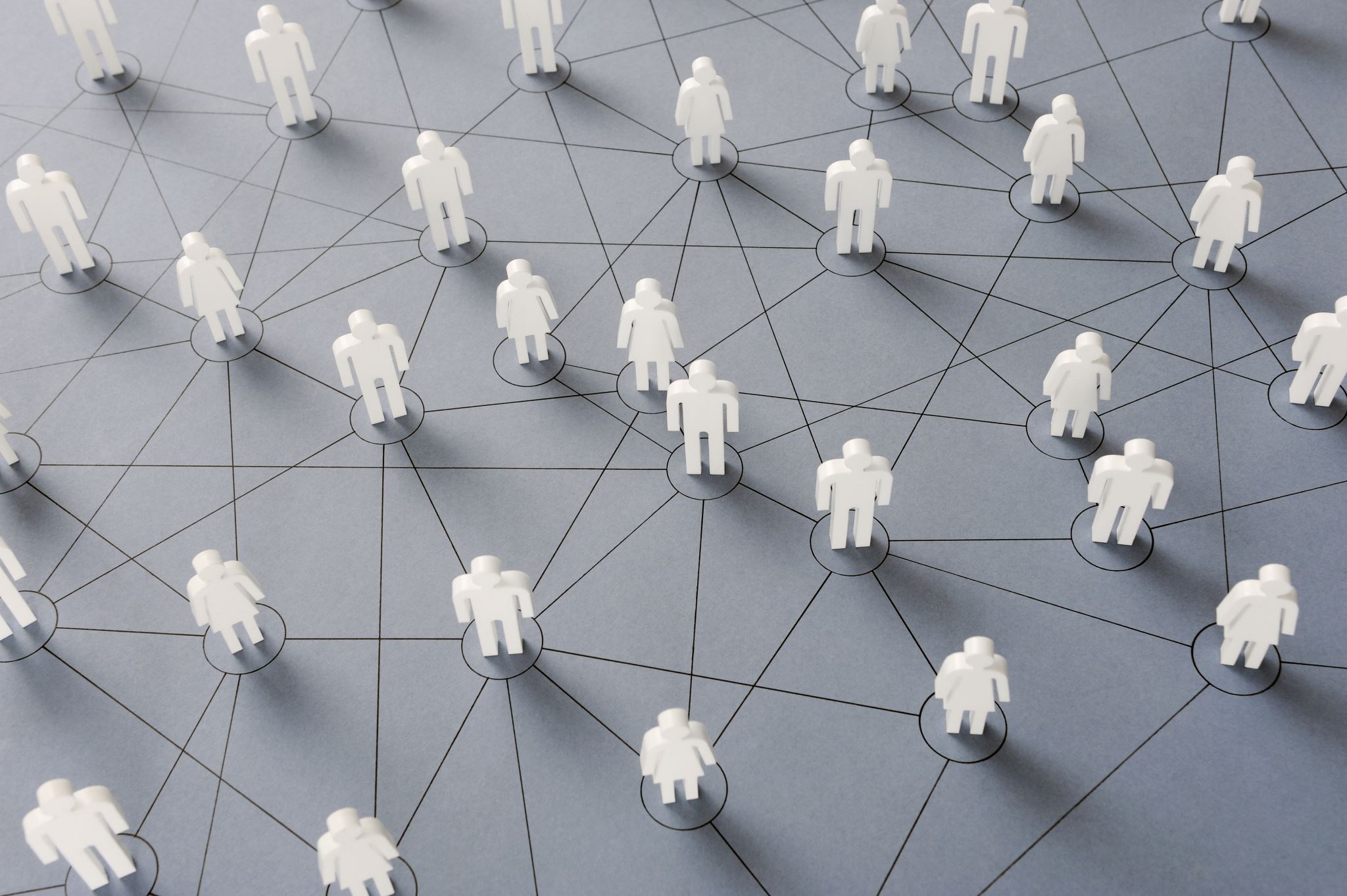 The Psychology Behind Networking
People naturally connect through shared experiences and common interests
Trust and credibility are built over repeated interactions
A strong network can provide emotional, professional, and financial support
[Speaker Notes: Speaker Notes:
Discuss the human psychology of networking. Explain why people are more likely to help those they trust and have built relationships with.]
Why Networking is Important in Healthcare & Outreach
[Speaker Notes: Speaker Notes:
Explain how networking improves patient referrals and collaboration. Discuss how it strengthens public health initiatives.]
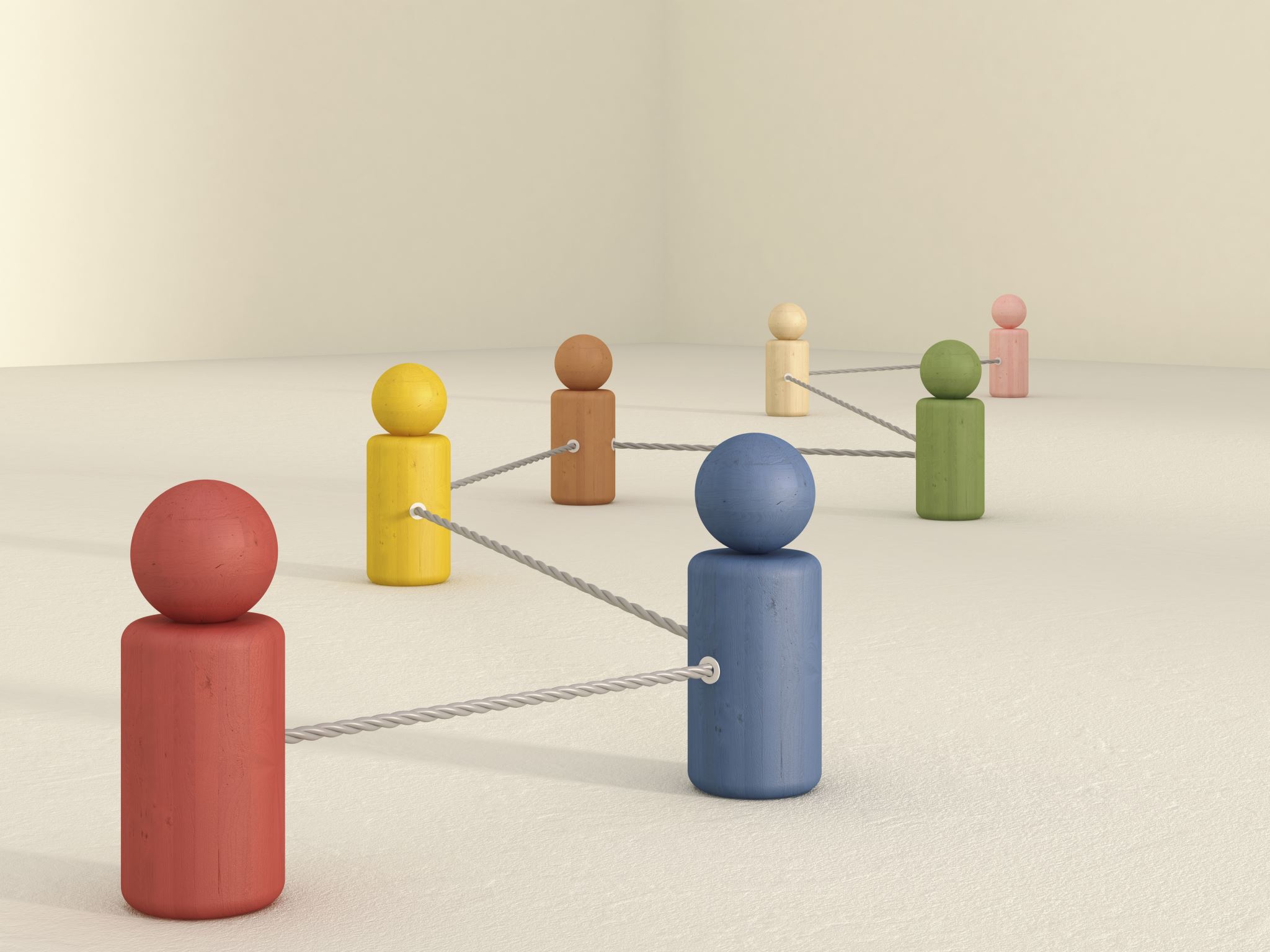 Types of Networking
Professional Networking – Conferences, LinkedIn, associations
Community Networking – Local events, social groups, outreach programs
Internal Networking – Within hospitals, clinics, and organizations
[Speaker Notes: Speaker Notes:
Discuss the difference between professional and community networking. Highlight how internal networking can improve teamwork.]
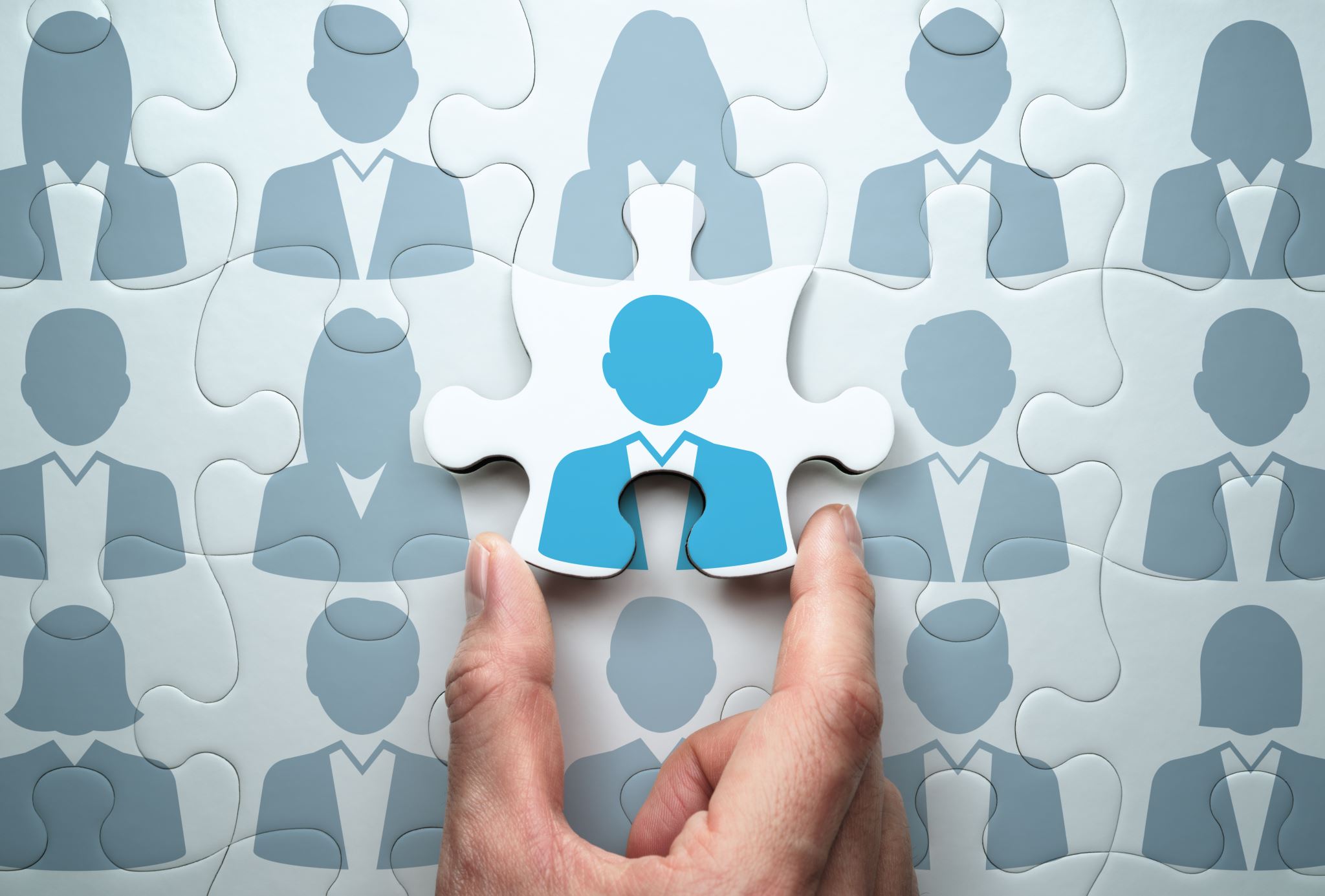 Benefits of Networking Beyond Career Growth
Increases access to knowledge and resources
Enhances collaboration and innovation
Improves confidence and communication skills
Helps in personal development and mentorship
[Speaker Notes: Speaker Notes:
Networking isn’t just for job seekers—it can enhance learning, mentorship, and even personal confidence.]
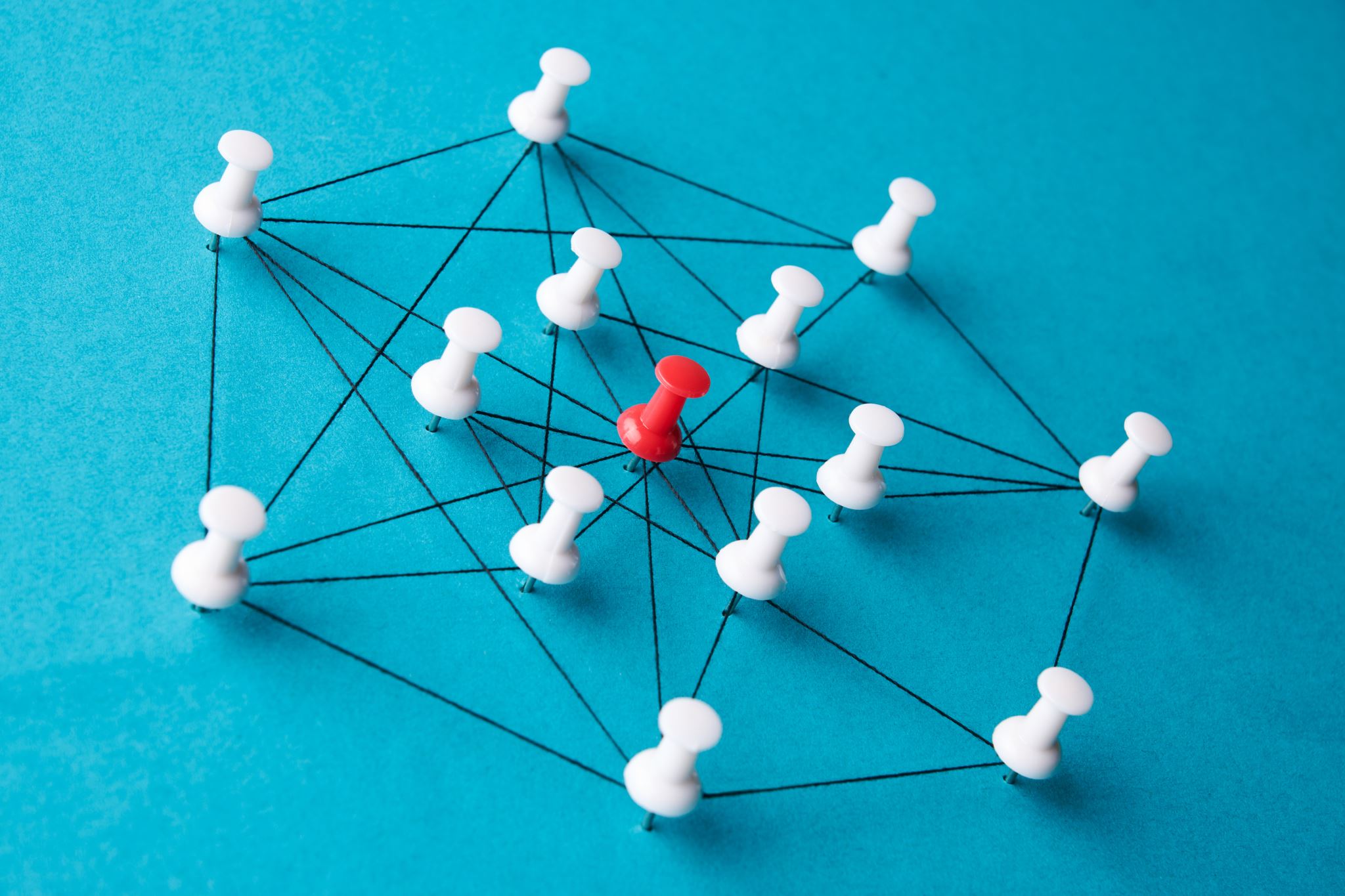 Common Myths About Networking
Networking is only for extroverts – FALSE
It’s only about getting something from others – FALSE
You must have something valuable to offer first – FALSE
Networking takes too much time – FALSE
[Speaker Notes: Speaker Notes:
Debunk common misconceptions about networking. Explain how introverts can network effectively and why networking should be a two-way street.]
The 3 Key Components of Effective Networking
[Speaker Notes: Speaker Notes:
Stress the importance of being intentional in networking. Provide examples of networking success stories.]
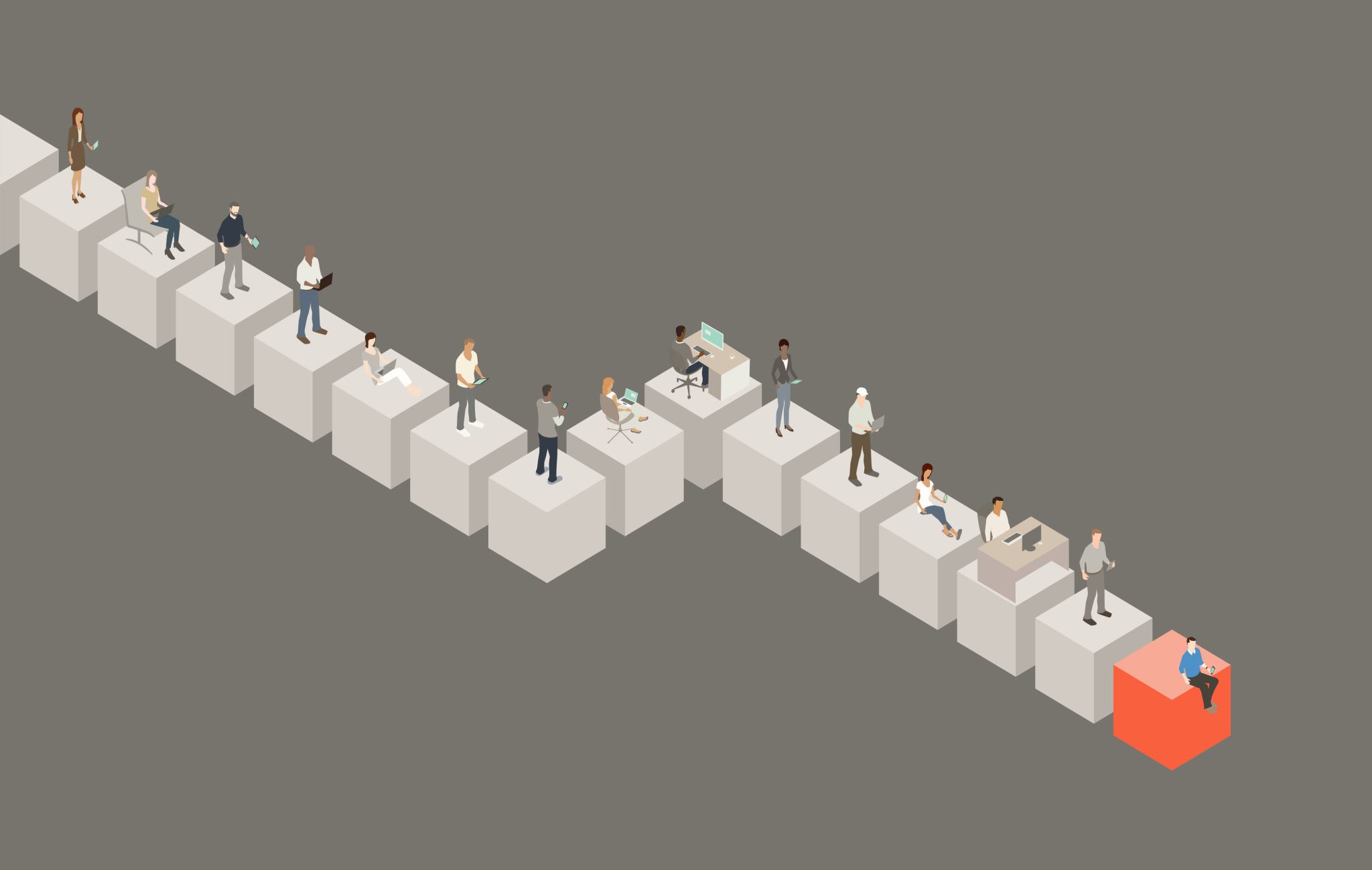 Effective Communication Strategies
Active Listening – Show genuine interest
Elevator Pitch – Concise introduction of yourself
Body Language & Confidence – First impressions matter
[Speaker Notes: Speaker Notes:
Demonstrate how to introduce oneself effectively. Explain the importance of listening and body language.]
Overcoming Networking Challenges
[Speaker Notes: Speaker Notes:
Share common fears and solutions. Offer tips on making networking feel natural.]
Online vs. In-Person Networking
[Speaker Notes: Speaker Notes:
Highlight pros and cons of each method. Show how a blend of both is the best approach.

Visual Suggestion:
A split-screen comparison of online vs. in-person networking.]
Leveraging LinkedIn & Social Media
[Speaker Notes: Speaker Notes:
Explain why LinkedIn is key for professional networking. Demonstrate how to send a good connection request.]
Networking at Events
[Speaker Notes: Speaker Notes:
Provide real-world examples of networking at healthcare events.]
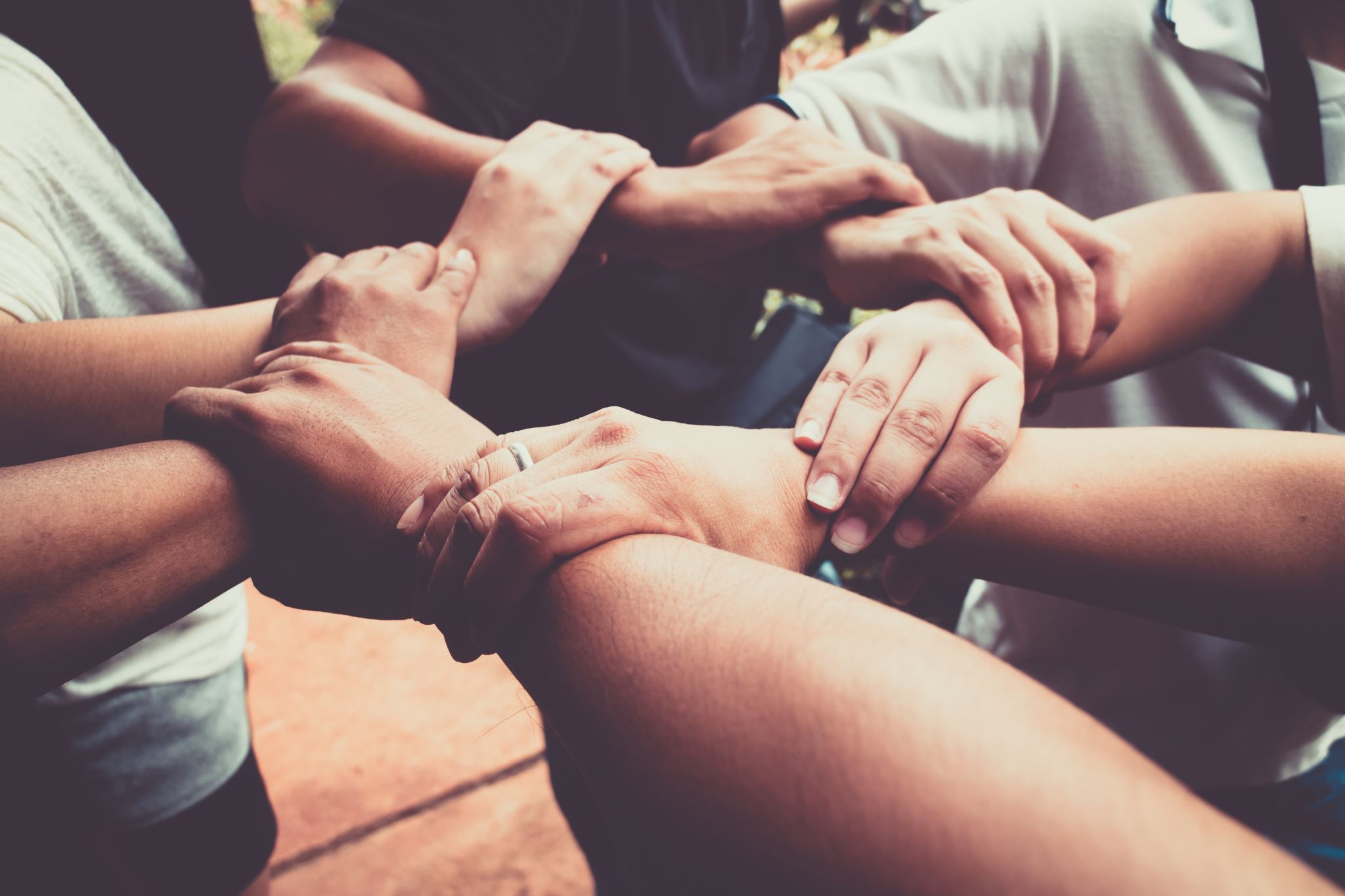 Hands-on Activity Instructions
Pair up with someone new
Practice an elevator pitch (30 seconds each)
Give each other feedback
Rotate and meet another person
[Speaker Notes: Speaker Notes:
Encourage engagement and make it fun. Set a timer for each rotation.]
Group Discussion
[Speaker Notes: Speaker Notes:
Facilitate a group reflection. Ask for volunteers to share experiences.]
The Power of Weak Ties
[Speaker Notes: Speaker Notes:
Introduce the concept of weak ties, explaining how acquaintances often provide more opportunities than close friends.]
Key Takeaways
[Speaker Notes: Speaker Notes:
Reinforce the main lessons of the presentation. Encourage attendees to apply what they learned.]
Q&A & Final Thoughts
[Speaker Notes: Speaker Notes:
Address questions and concerns. Provide recommendations for networking books, podcasts, and websites.

1. What are the steps to take towards building your own strong network?
 2. What are different strategies for professional communication in the modern workplace? 
3. How can skills like listening, empathy, and emotional intelligence relate to relationship-building? 
4. Go out of your way this week to have a conversation with someone (you don't know) who you would like to add to your professional]